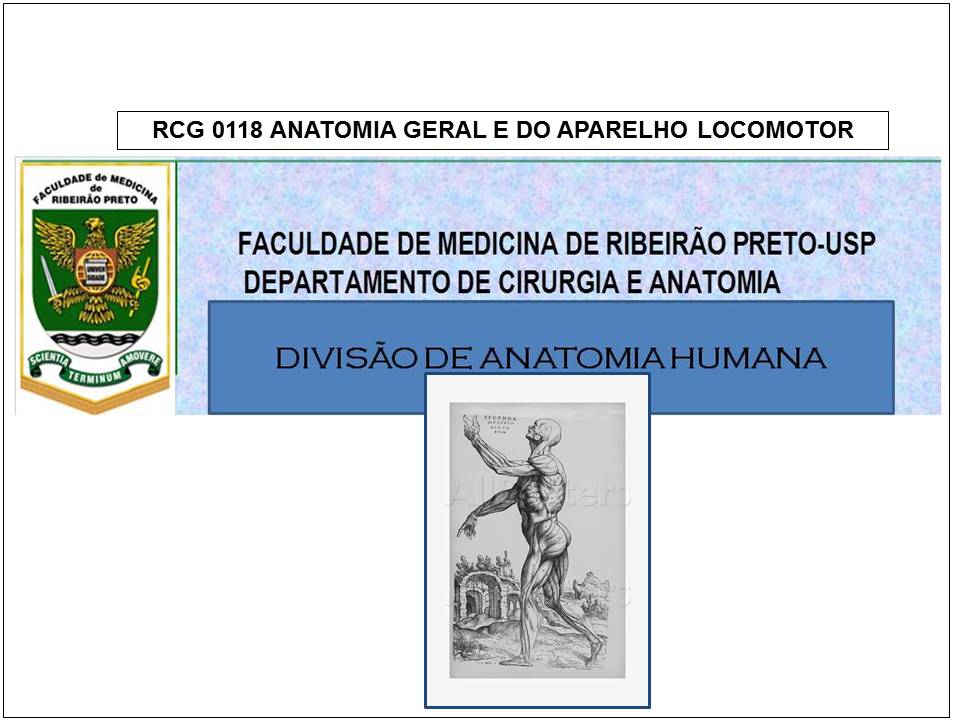 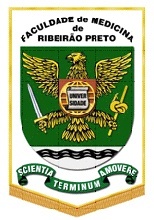 ANATOMIA TOPOGRÁFICA DOS MEMBROS INFERIORES
AULA 1: Introdução; ossos e articulações da cintura dos membros inferiores e extremidade proximal do fêmur.
Prof. Dr. Luís Fernando Tirapelli
ANATOMIA TOPOGRÁFICA DOS MEMBROS INFERIORESINTRODUÇÃO
Limites dos membros inferiores
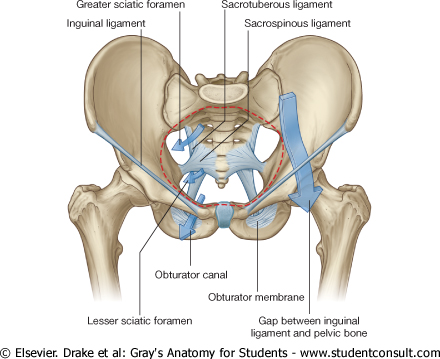 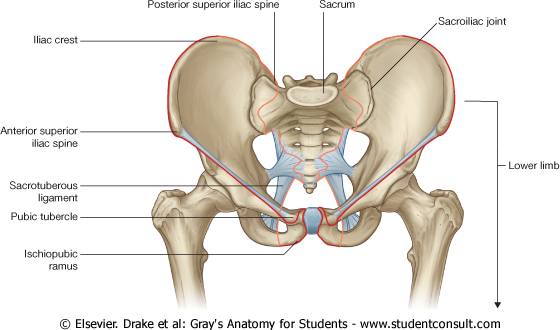 Comunicações dos membros inferiores
Pelve: FIMa e COb;
 Períneo: FIMe;
 Abdome: CF
Divisões do MI
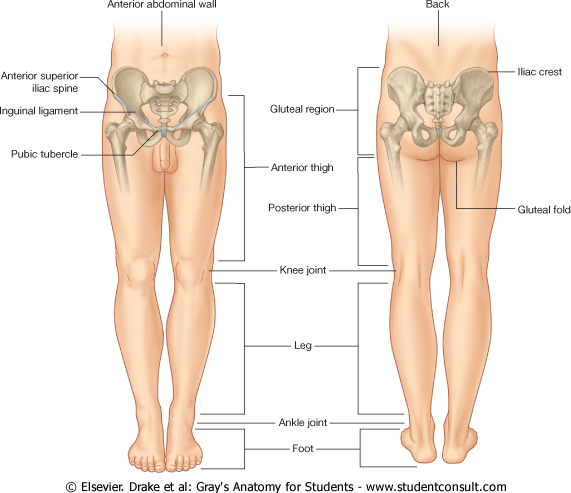 Região glútea: entre a s cristas ilíacas e sulco infraglúteo

Coxa: entre o LI e a art.do joelho;

Perna;

Pé.
Áreas de transição no membro inferior
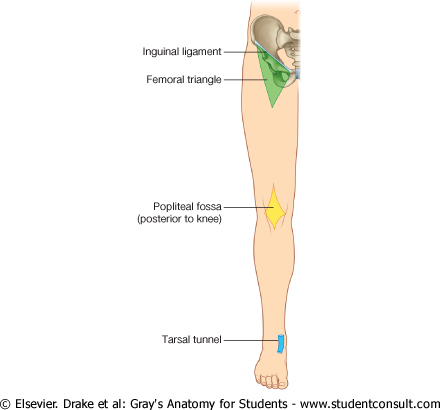 Trígono femoral (coxa);

Fossa poplítea (posterior ao joelho);

Túnel tarsal (região retromaleolar medial).
Funções do membro inferior
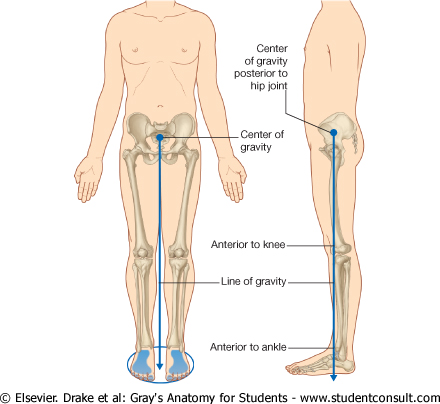 Suporte do peso corporal (promontório sacral);

Locomoção (marcha).
Arco ósseo
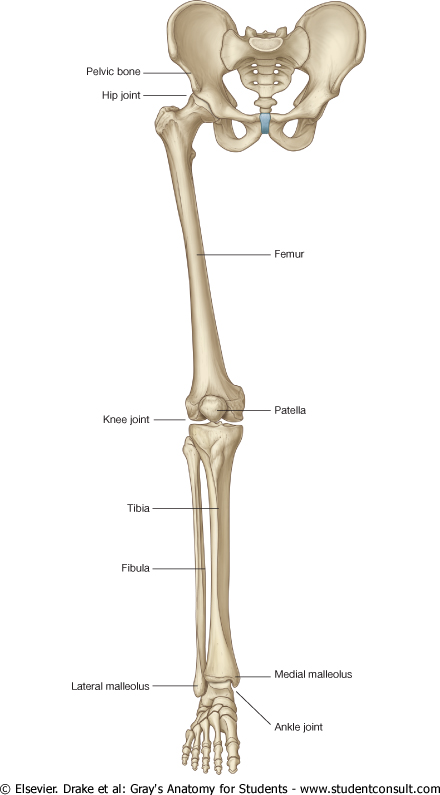 Ossos do membro inferior

Cíngulo: osso do quadril;

Fêmur;

Patela;

Tíbia e fíbula;

Tarso (7 ossos), metatarso (I a V) e falanges.
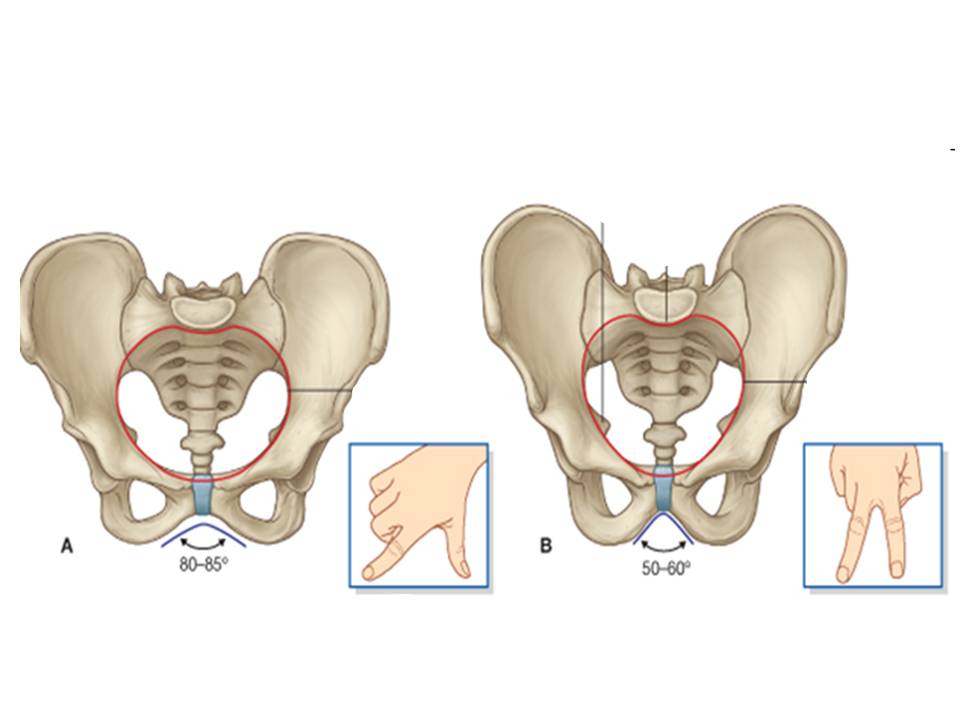 Cíngulo do membro inferior – osso do quadril
Feminino
Masculino
Ângulo subpúbico – arco púbico
Osso do quadril – principais acidentes ósseos
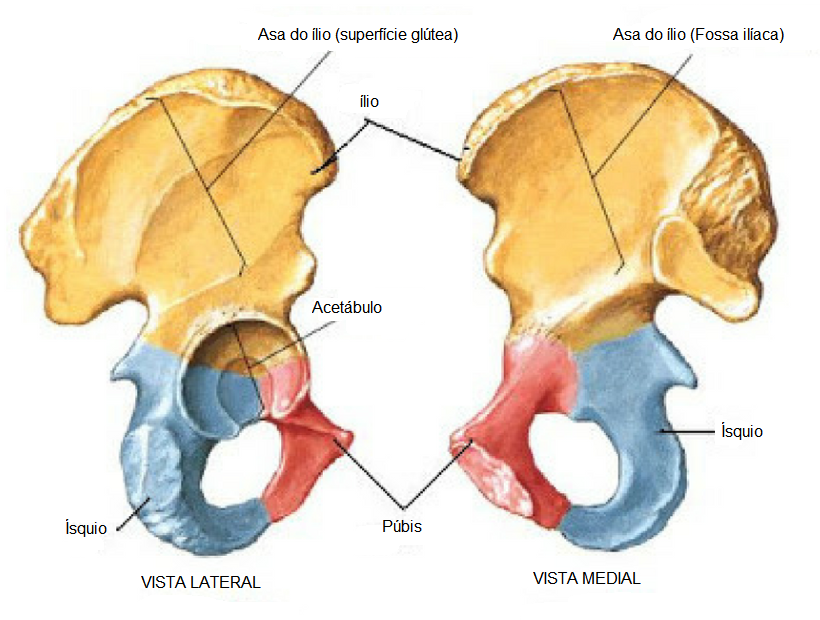 Tubérculo ilíaco
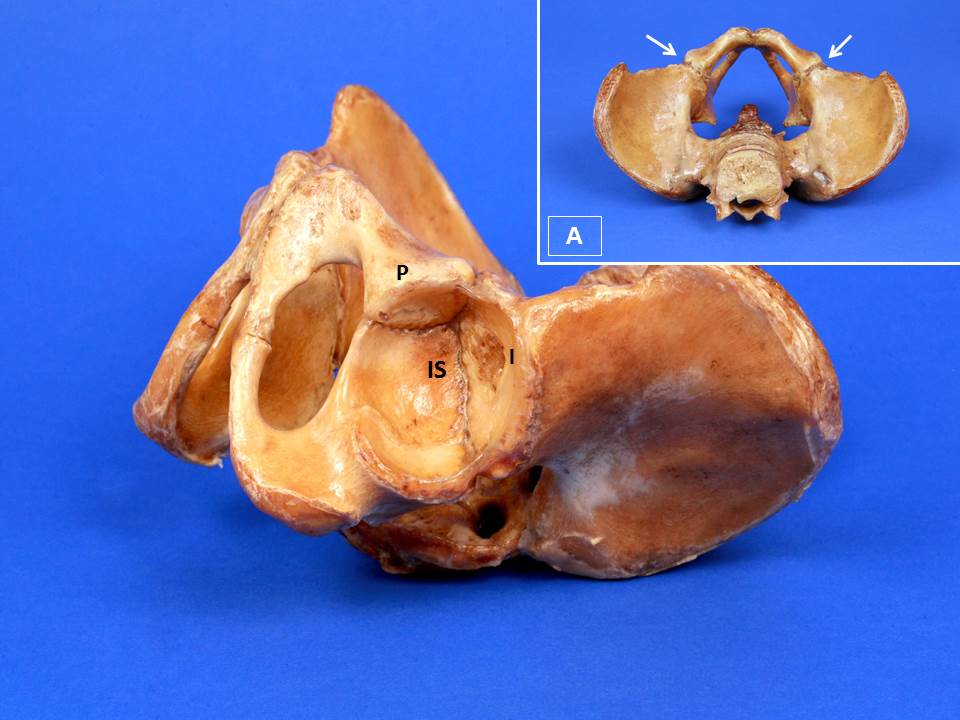 Crista ilíaca
Corpo
Crista púbica
E.Isq
F.Ob
Tuber Isq.
Epífise proximal do fêmur - principais acidentes ósseos
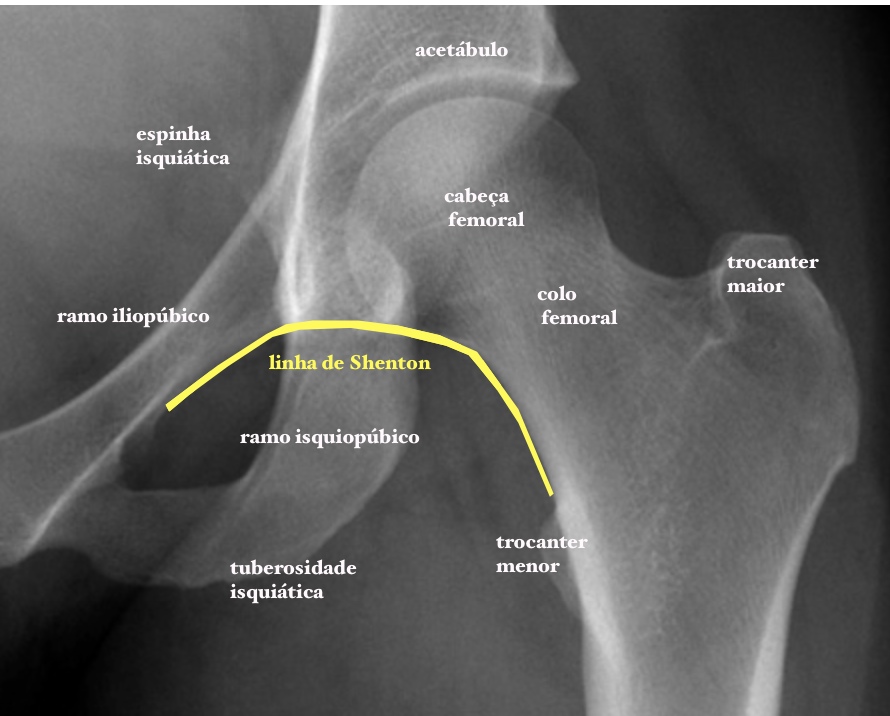 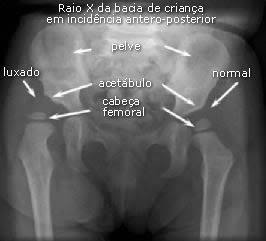 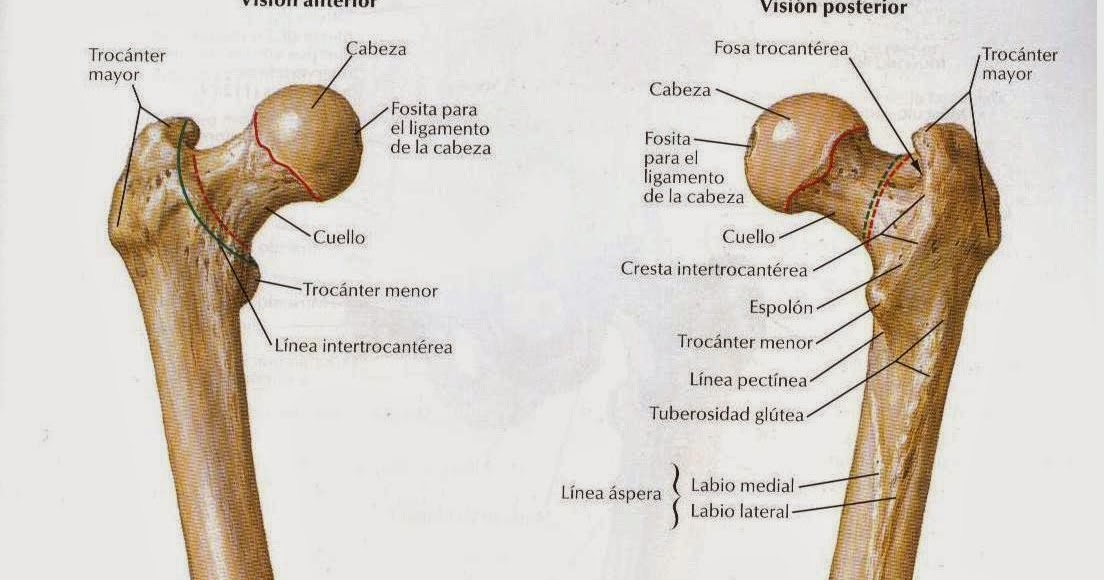 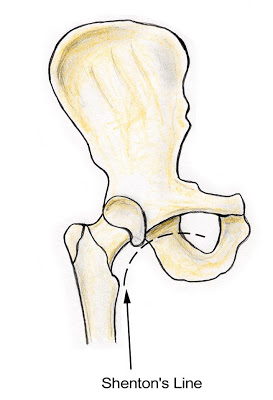 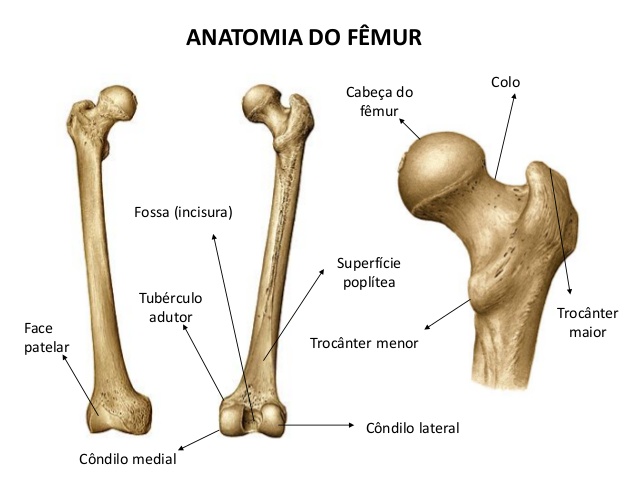 Ângulo de inclinação
1260
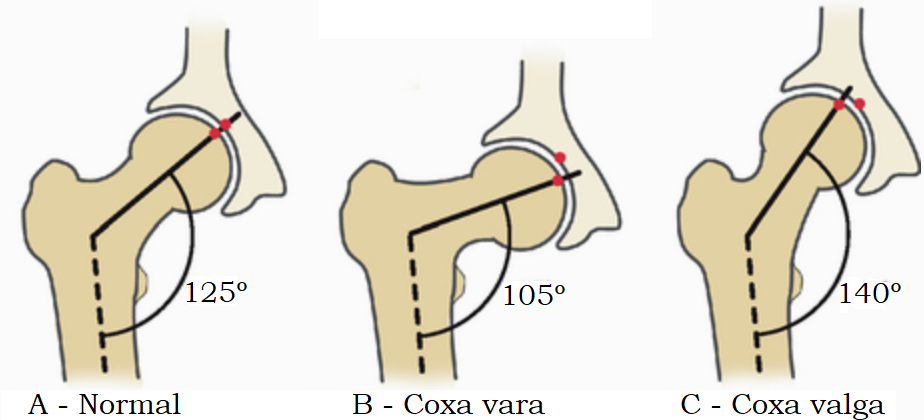 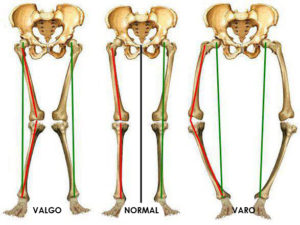 Articulações
Lo
do quadril – sinovial esferóide
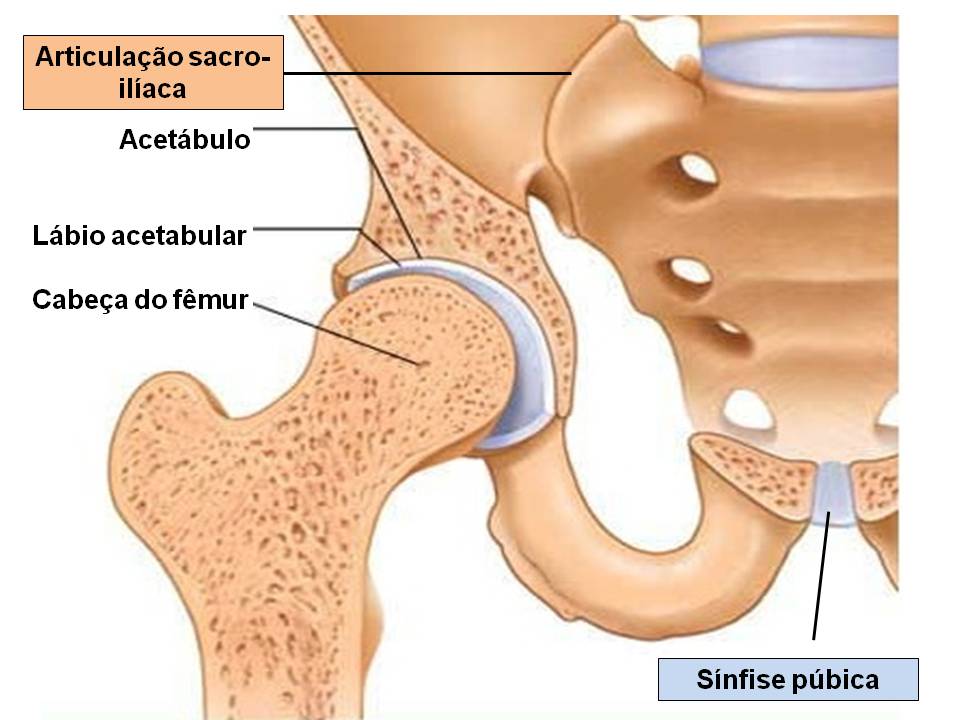 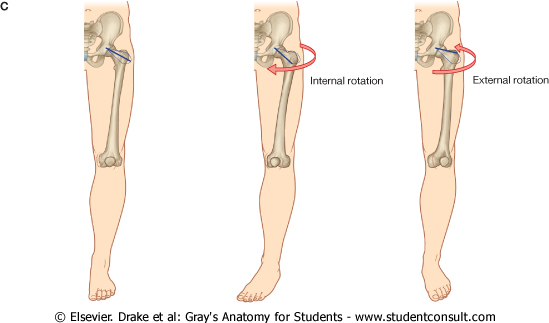 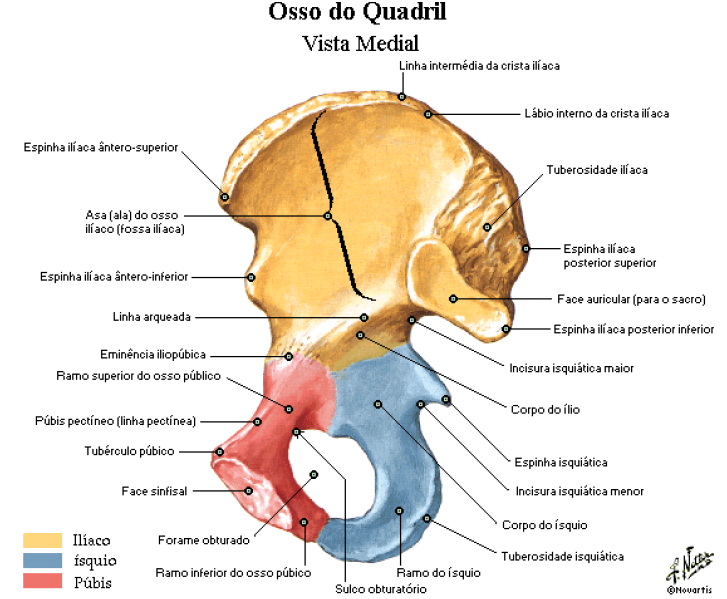 L
p
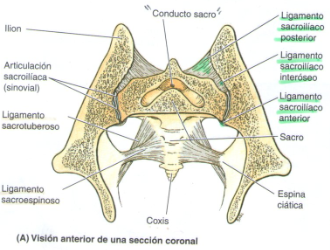 L
A
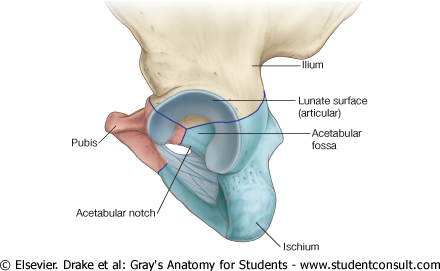 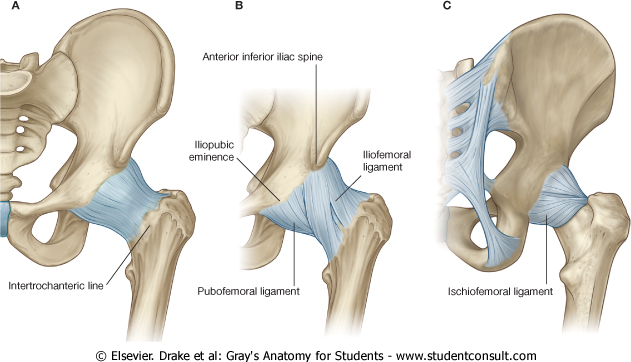 Ligamentos da articulação do quadril
Limbo
Cápsula fibrosa da articulação do quadril;

Ligamentos iliofemoral, pubofemoral e isquiofemoral;

Ligamento transverso do acetábulo e da cabeça do fêmur.
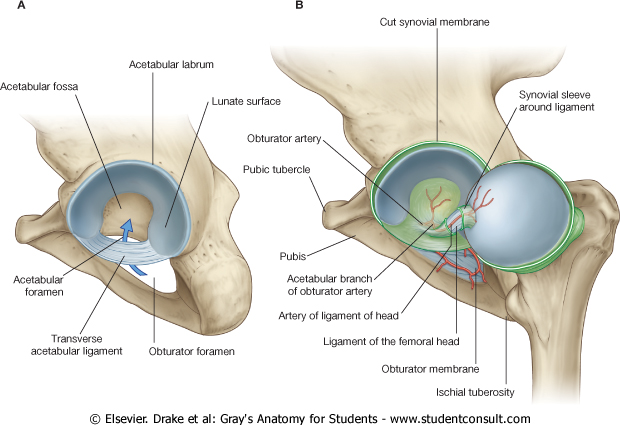 Ligamentos sacroilíacos
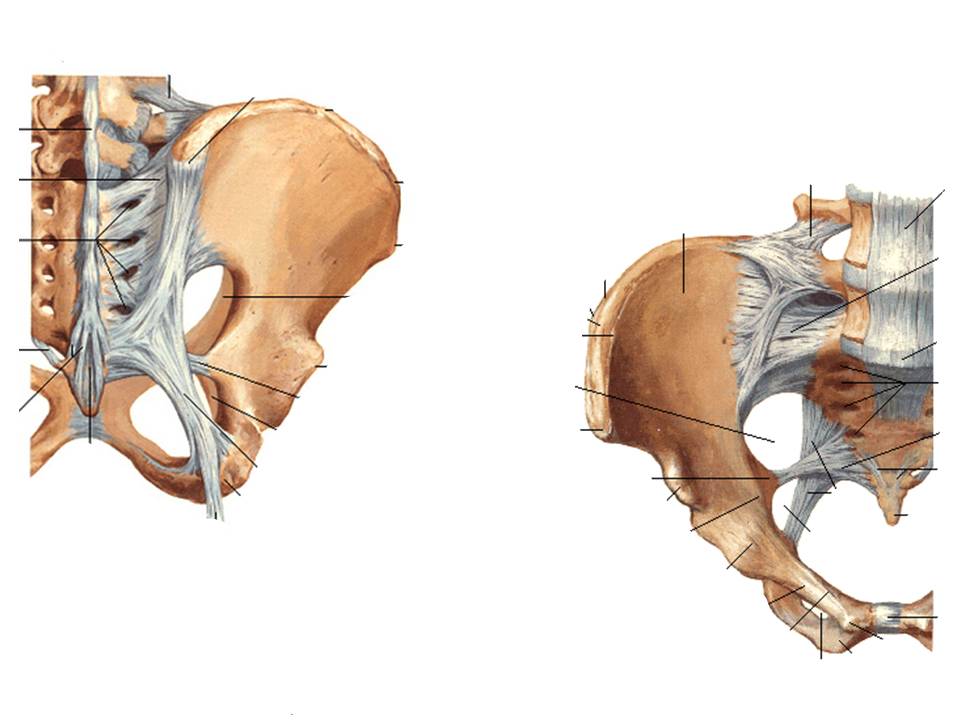 Ligamento iliolombar
Ligamento lombosacral
Ligamento sacroespinhal
Ligamento sacrotuberal
Ligamentos da articulação interpúbica
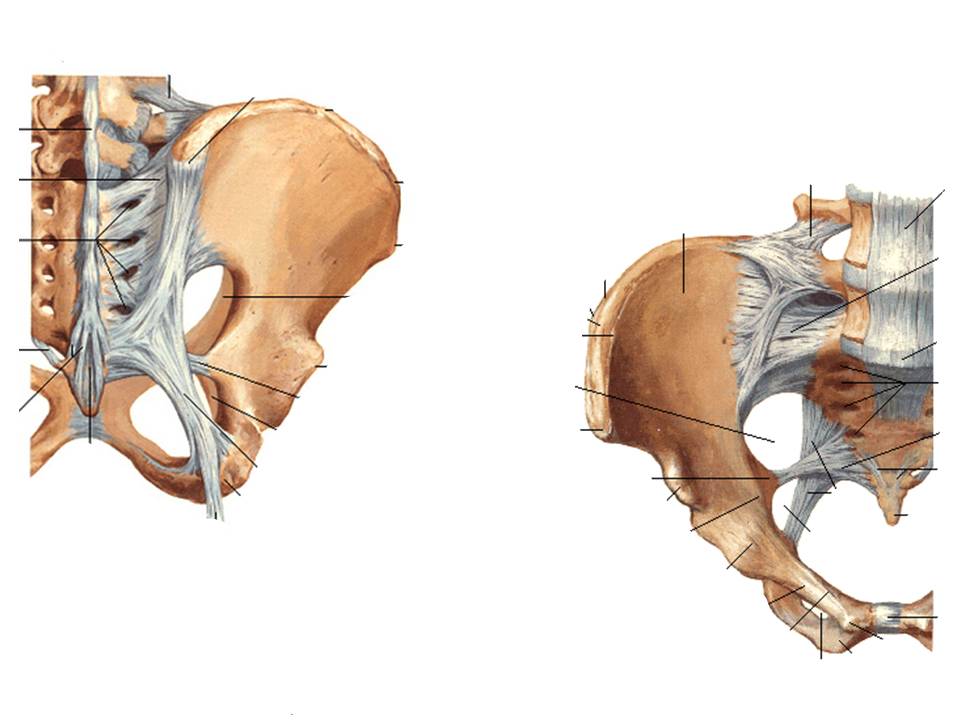 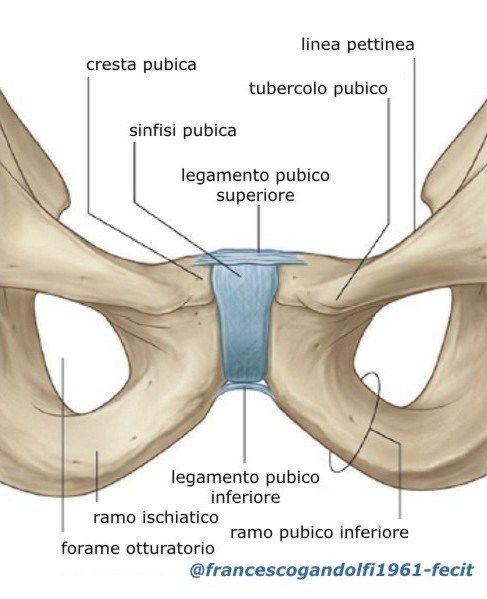 Disco interpúbico
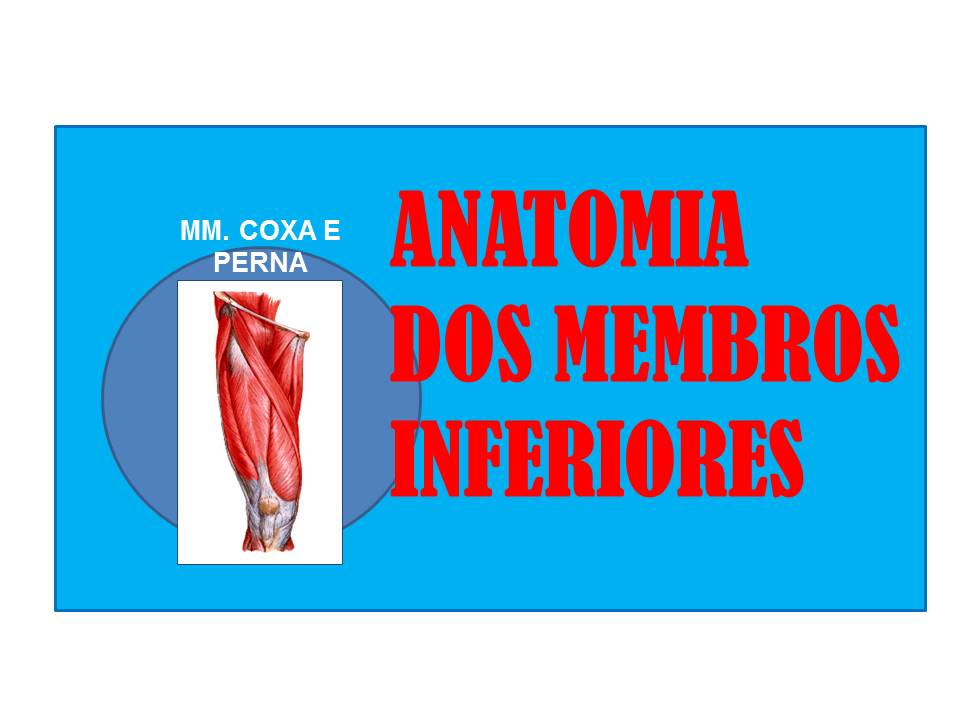 RESUMO
Introdução 

 Osso do quadril e epífise proximal do fêmur

  Principais articulações e ligamentos
REFERÊNCIAS BIBLIOGRÁFICAS
Aumüller, G. Anatomia. 1ª ed, Rio de Janeiro: Guanabara Koogan S.A., 2009.

Drake, R.L., Vogl, W., Mitchell, A.W.M. Gray׳s. Anatomia para estudantes. 
1ª ed. Rio de Janeiro: Elsevier Editora Ltda, 2005.

Gardner, Gray e O׳Rahilly. Anatomia. 
4ª ed, Rio de Janeiro: Guanabara Koogan S.A., 1978.

Gray׳s. Anatomia. A base anatômica da prática clínica. 40ª ed. Rio de Janeiro: Elsevier Editora Ltda, 2010.

Moore, K.L.; Dalley, A.F. Anatomia orientada para a clínica. 
6ª ed, Rio de Janeiro: Guanabara Koogan S.A., 2011.

Snell, R.S. Anatomia clínica para estudantes de medicina. 5ª ed, Rio de Janeiro: Guanabara Koogan S.A., 1999.